News Literacy and Reliable Sources
“Curation”
The act of searching for, examining, and compiling information from a variety of sources in an attempt to gather the most relevant and truthful content.
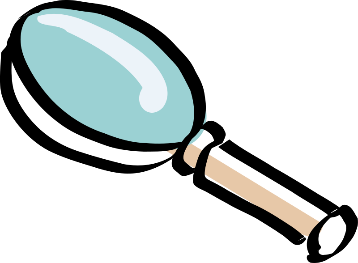 Journalists
When journalists research stories and gather news, they are curators.
Search, examine, and compile information that is very specific to the news-making process.
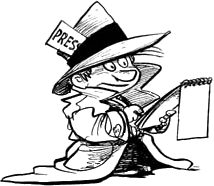 Consumers
We, the audience, are the consumers. 
Many sources to choose from!
Often, we get bits and pieces from different sources.
We are also information curators.
Search, examine, and compile information for relevance and truth.
If you wanted to know what was going on this weekend in downtown Pittsburgh, freedom, or new York city, where would you go for information?
The “High-Five” Approach
To obtain the most credible information, use the following techniques:
Aim for variety
Don’t stop researching after one or two sources! Expose yourself to a wide variety.
Look for repetition
Facts: numbers, dates, statistics, names, etc.
Keep track of confirmation
Check all sources for confirmation (most recent articles)
continued…
4. Gather multiple perspectives
Look for different angles to avoid biased opinions and gain a well-rounded understanding of the event or issue.
5. Consider the intent
What is the author’s reason for publishing the information?
AVOID OPIONIATED ARTICLES!
CNN (generally liberal)vs. Fox News (generally conservative)
Consider the “Consumer’s Questions”
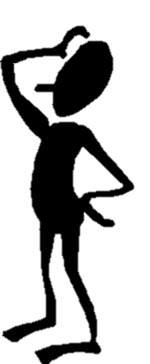 Who made this?
What is this missing?
When was this made?
Where do I go from here?
Why was this made?
How was this made?
Be the Curator project
Think of a recent major news event.
 Explore at least 5 different sources related to the event. (ONLY 1 can be from social media!)
Compile a complete, truthful, and cohesive account of the news event.
Use the “High-Five” approach and answer the “Consumer’s Questions.” 
You will present your findings to the class (2-3 minutes)
Be the Curator project
For your presentation:
Discuss your sources
Where you found the information
Provide a complete, truthful, and cohesive account of the news event
Answer the following questions:
What was easy about the curation process?
What was difficult?
Were there any surprises during the process?
What about this process can you take away and apply to your daily life and your habits of media consumption?